US-China Trade

Interdependence or Trade War
(or something in between)
Is US-China Economic Rivalry like English-German Economic Rivalry?
Hegemon vs Challenger?
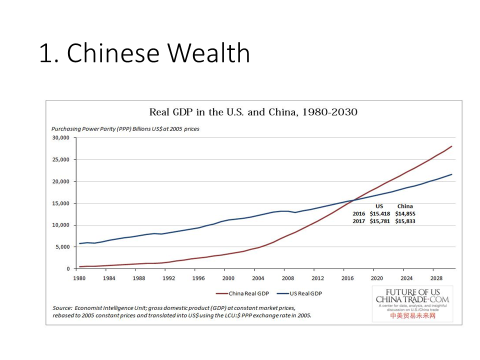 Competition and/or Interdependence
Two Views

Zero-Sum Game: One winner; one loser

2. Complex Game: Winners and losers
Based on choices
Win a little; lose a little
Both can win; both can lose
Issues in the Debate
Is Chinese wealth a threat to the US?

Liberalism or Nationalism?

State Capitalism as a Rival Model?

4. Is the US trade deficit with China a threat?
1. Chinese Wealth
2. Liberalism or NationalismPost-WW II Liberal Rules
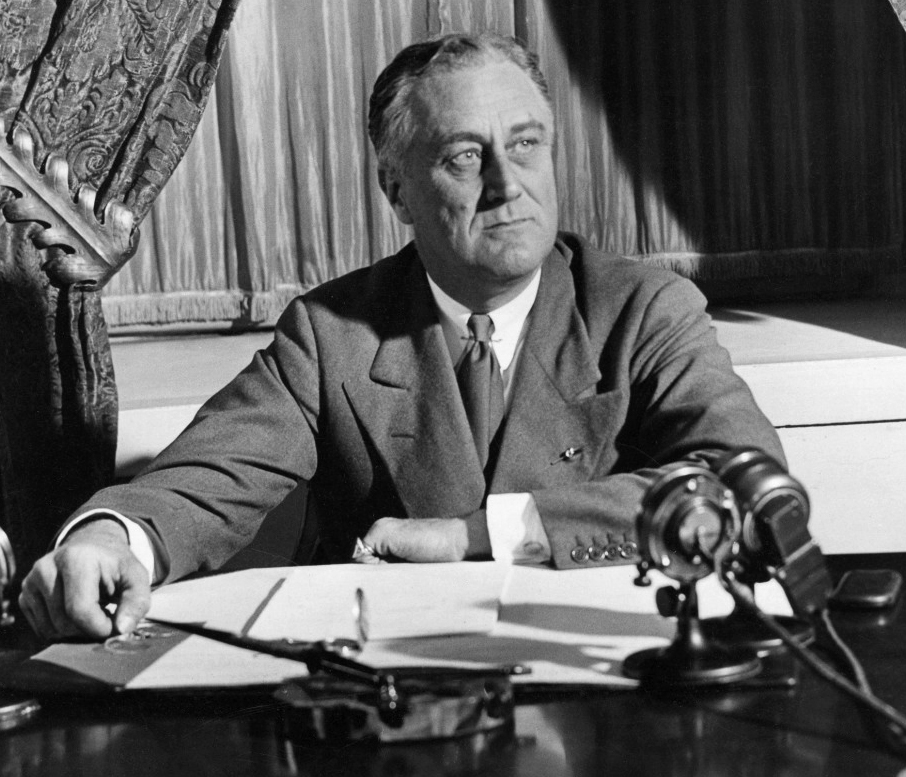 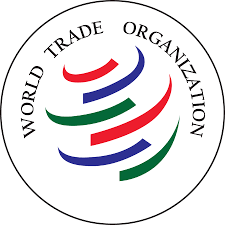 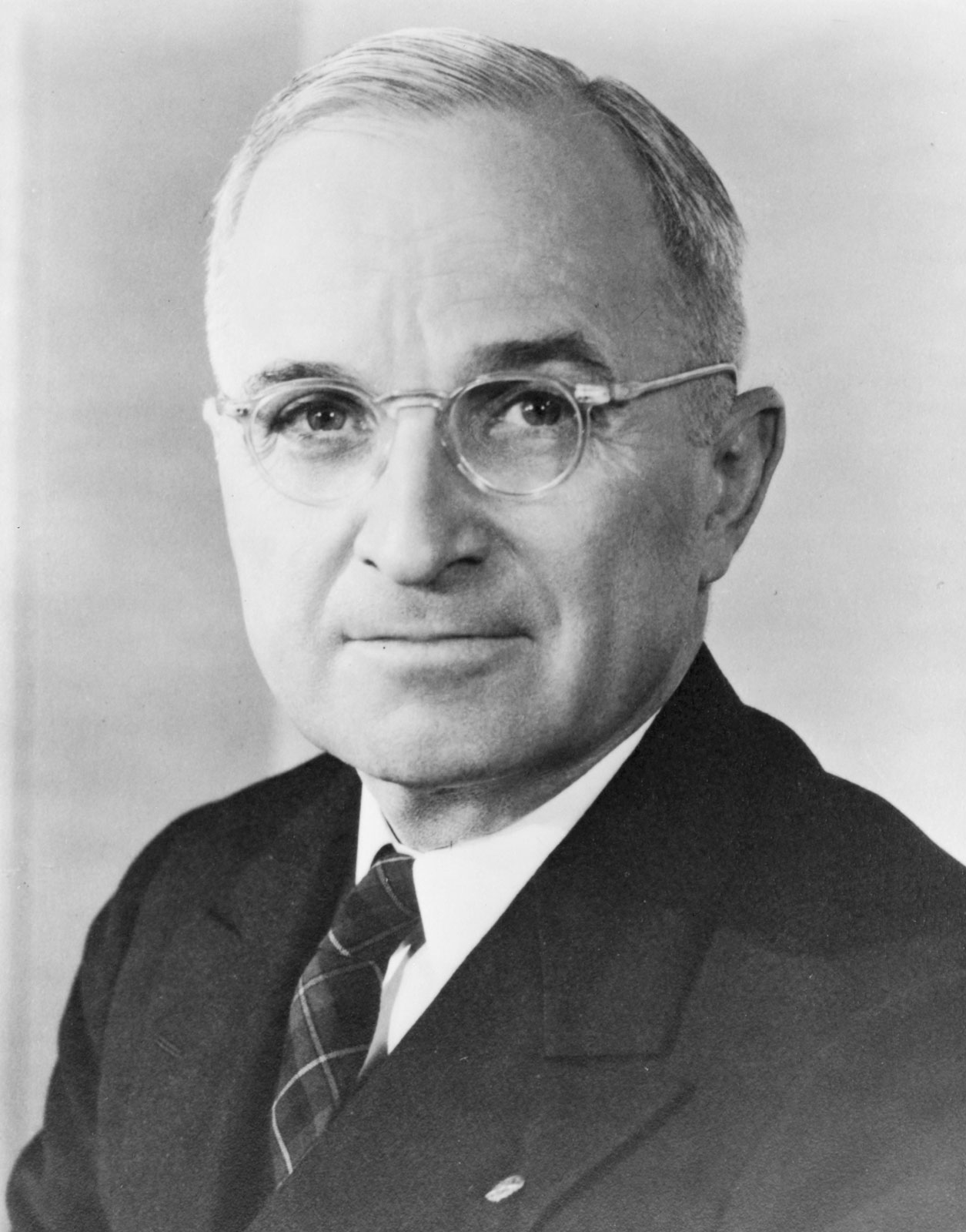 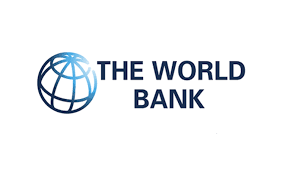 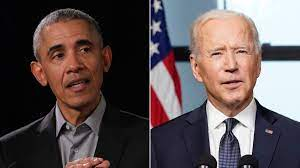 Obama-Era Liberalism(Biden too?)
TPP Agreement
Comprehensive and Progressive TPP Text
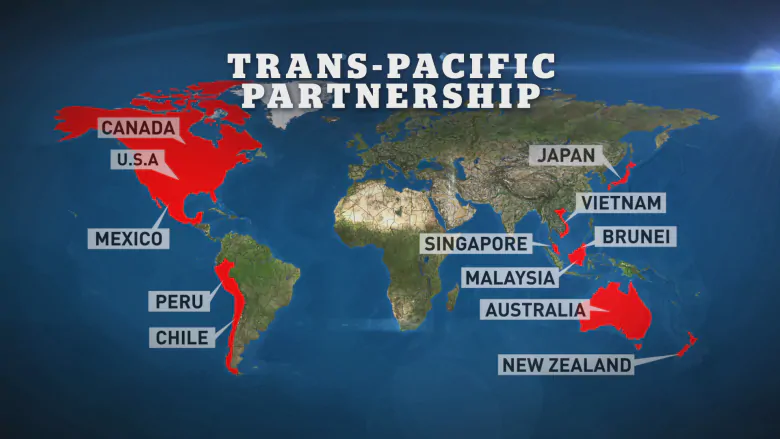 Intellectual Property Rights (IPR)
Nationalist Trend?
Does China want to change the rules?
Does the US Want to Change the Rules?
Chinese 2019 Foreign Investment Law





Premier Li Keqiang
Trump Tariffs on China and Others





Trump signing executive order on China tariffs
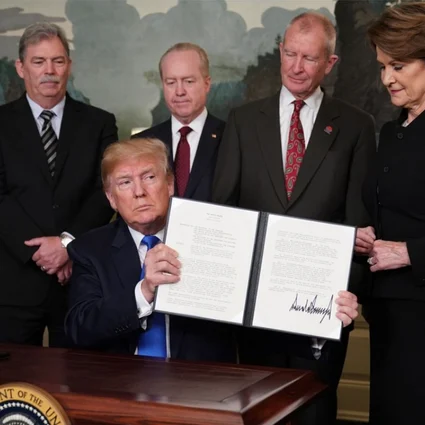 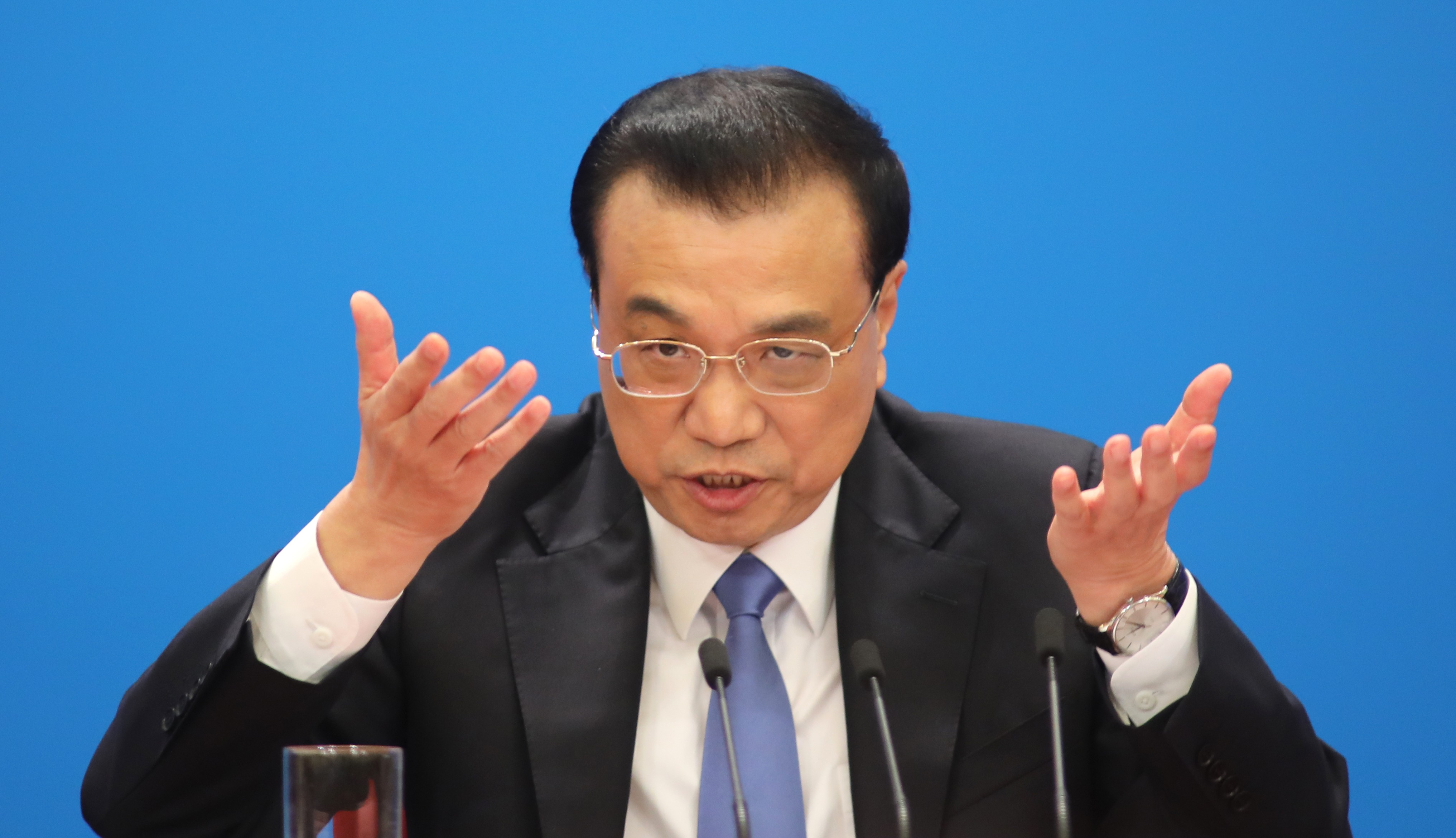 3. State Capitalismas a Rival Model?
Washington Consensus 
vs. 
Beijing Consensus
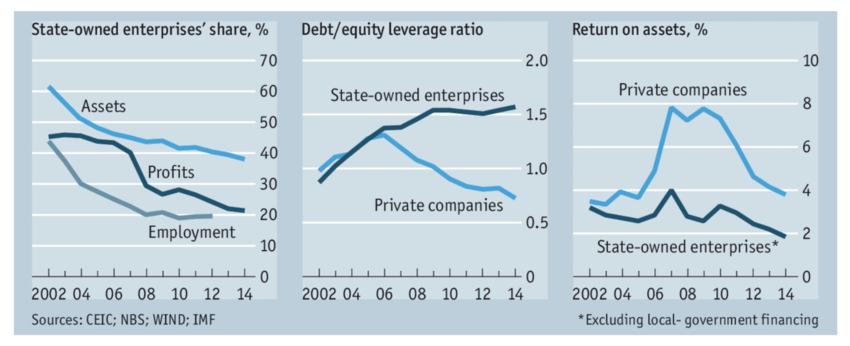 Chinese State Owned Enterprises
State Owned Enterprises’ Debt
4. US Trade Deficit and Trump Tariffs on China
Employment by Sector Long View
US Trade Deficit with China to 1985 to 2016
Trade Deficit is in Manufacturing
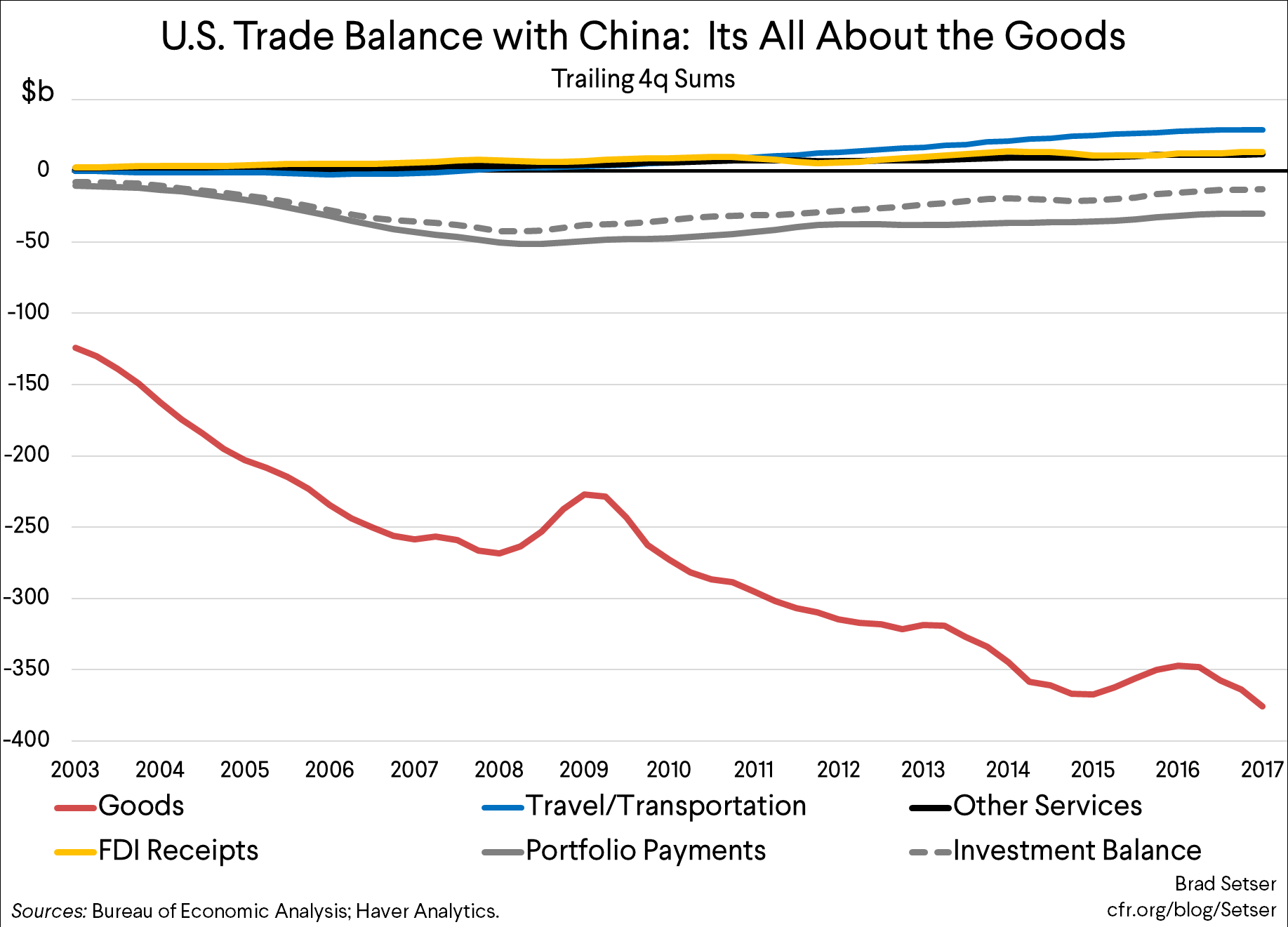 More Detailed View
But…US Exports to China
Chinese Exports to the US
Biggest Importer by State, 2016https://www.businessinsider.com/state-trading-partners-map-2016-10
Biggest Exporter by State, 2016https://www.businessinsider.com/state-trading-partners-map-2016-10
Industrial Robots
Opioid Deaths 2017
The Bigger Problem?
What if the US and China blame each other for their political and economic problems?
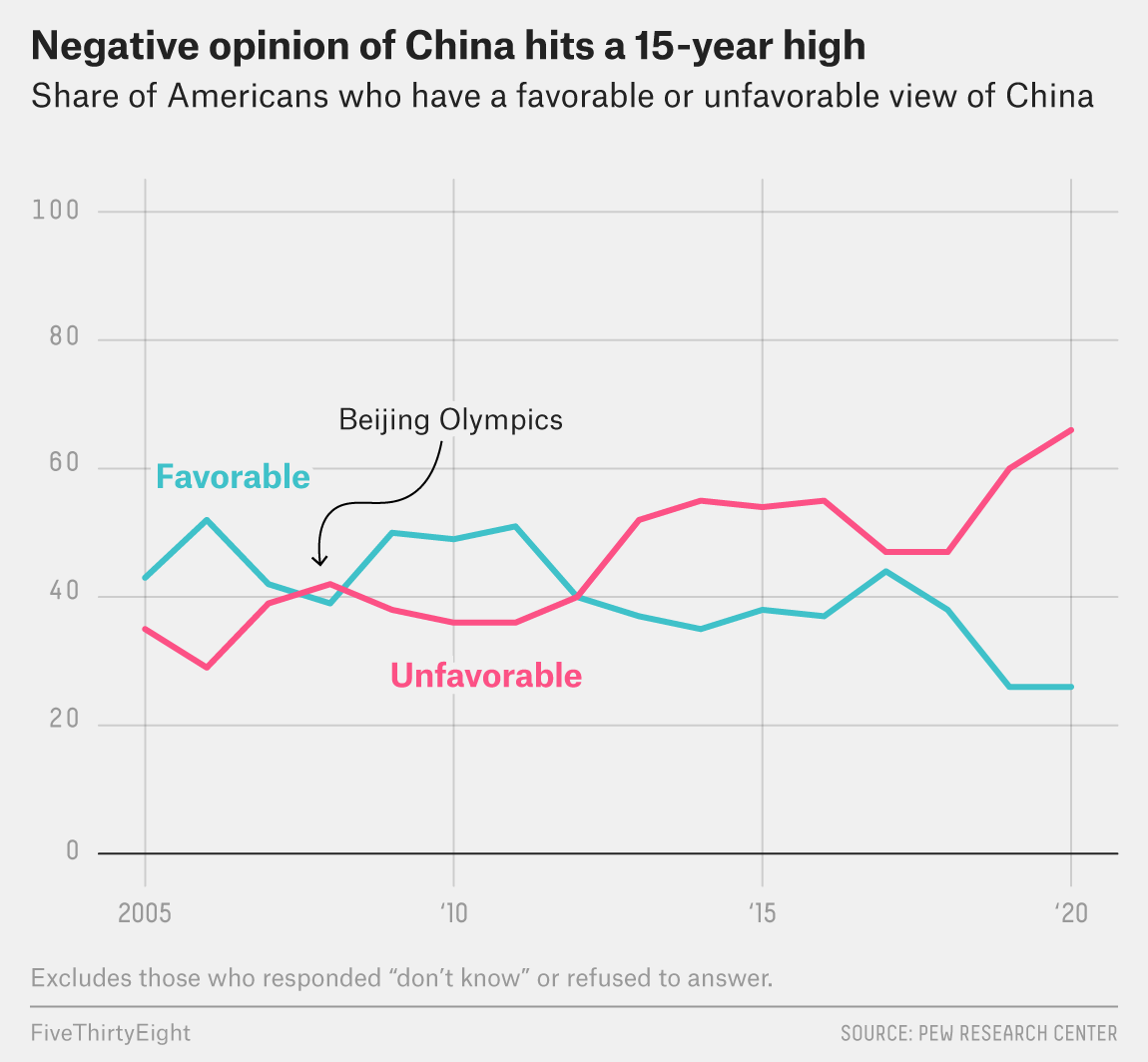 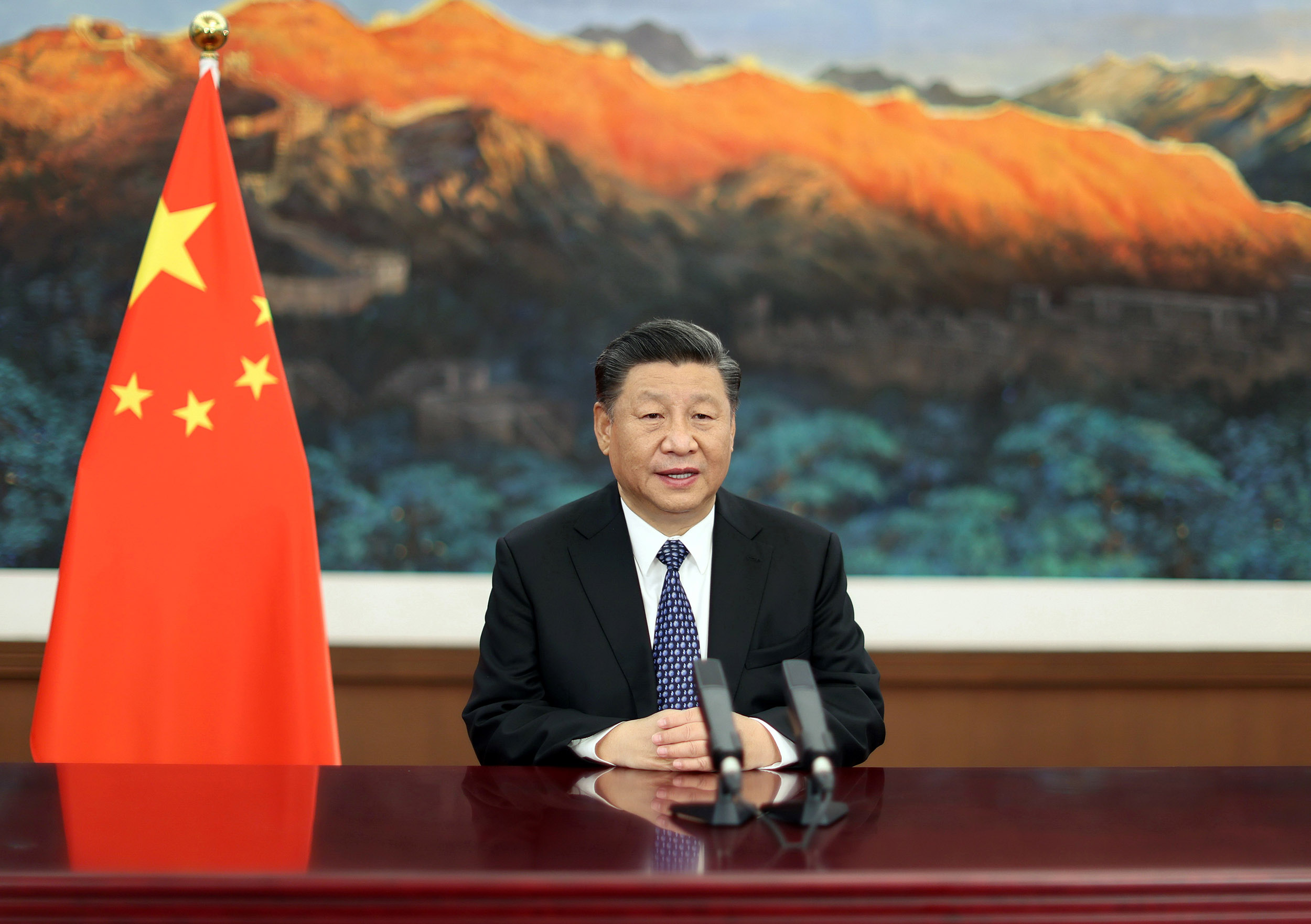 Trump Solution
Tariffs to force open the Chinese economy
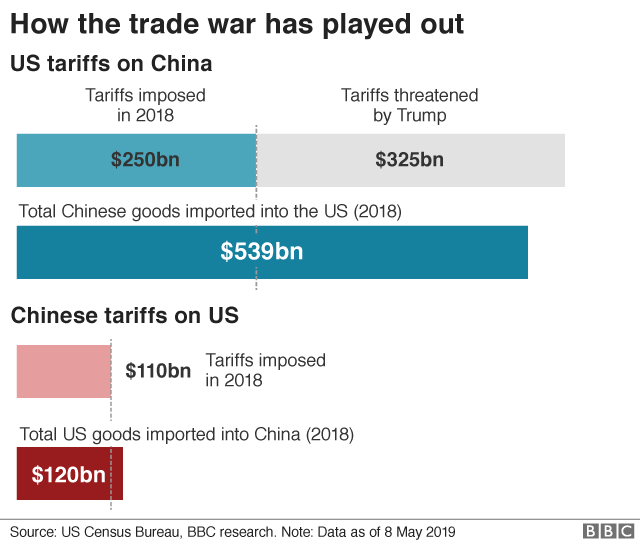 Tariffs Didn’t fix the Trade Deficit
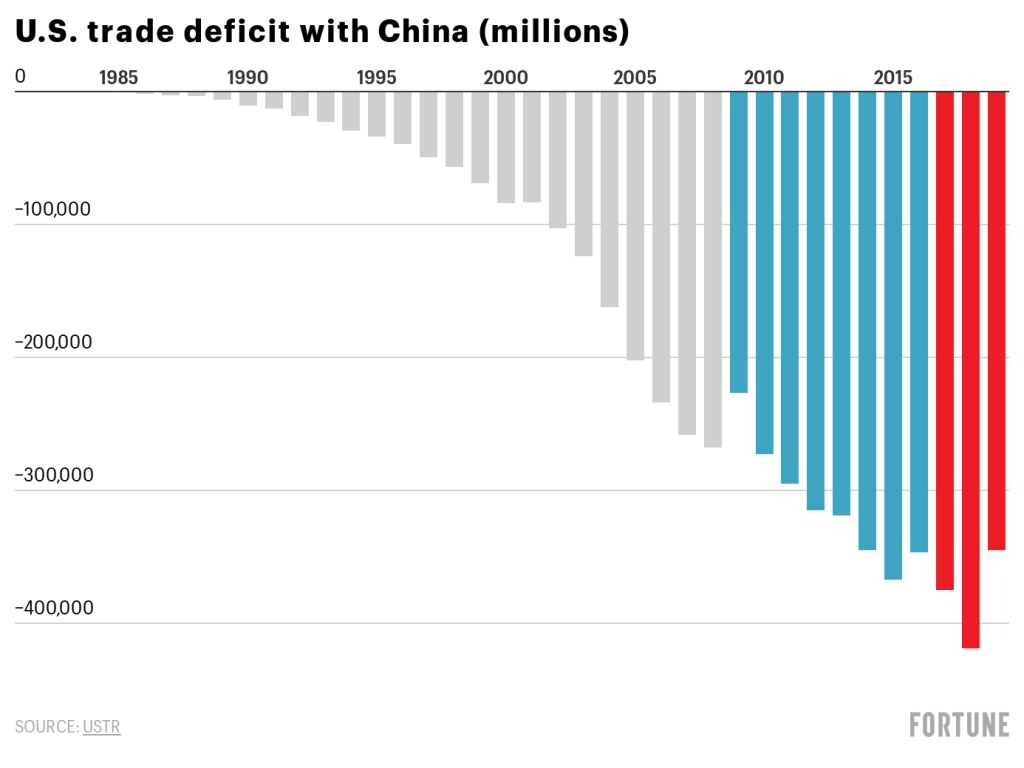 Biden Policy
National Security Advisor Jake Sullivan, April 27, 2023

US-China economic competition
Industrial Policy by US Gov’t
Public Investment
Strategic Sectors
“De-Risking”
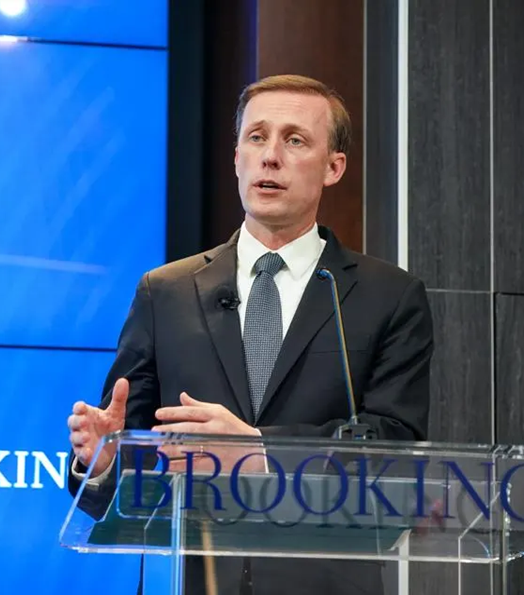